Infants of Diabetic Mother
Presented by :
Yaqin Al-rbaihat
Haneen Al-masafah 
Aya Al-mazayah
Naher Al-qutaitat
Suprovised by : 
Dr . Amjad Tarawnah
Maternal diabetes is the 3rd most common etiology for anomalies in children born in kentucky . 
1-2% of all pregnancies are associated with maternal diabetes .
80% of mothers are Gastational diabetes ..
20% are insulin dependent dibetes. .
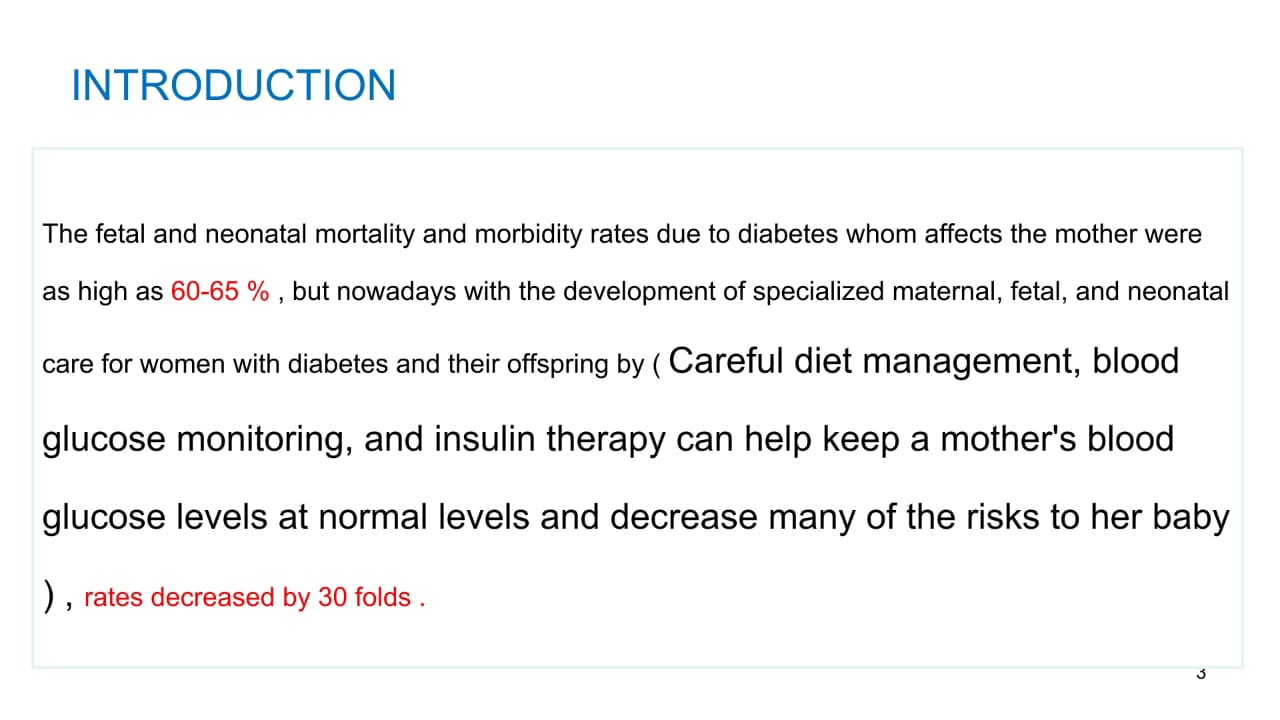 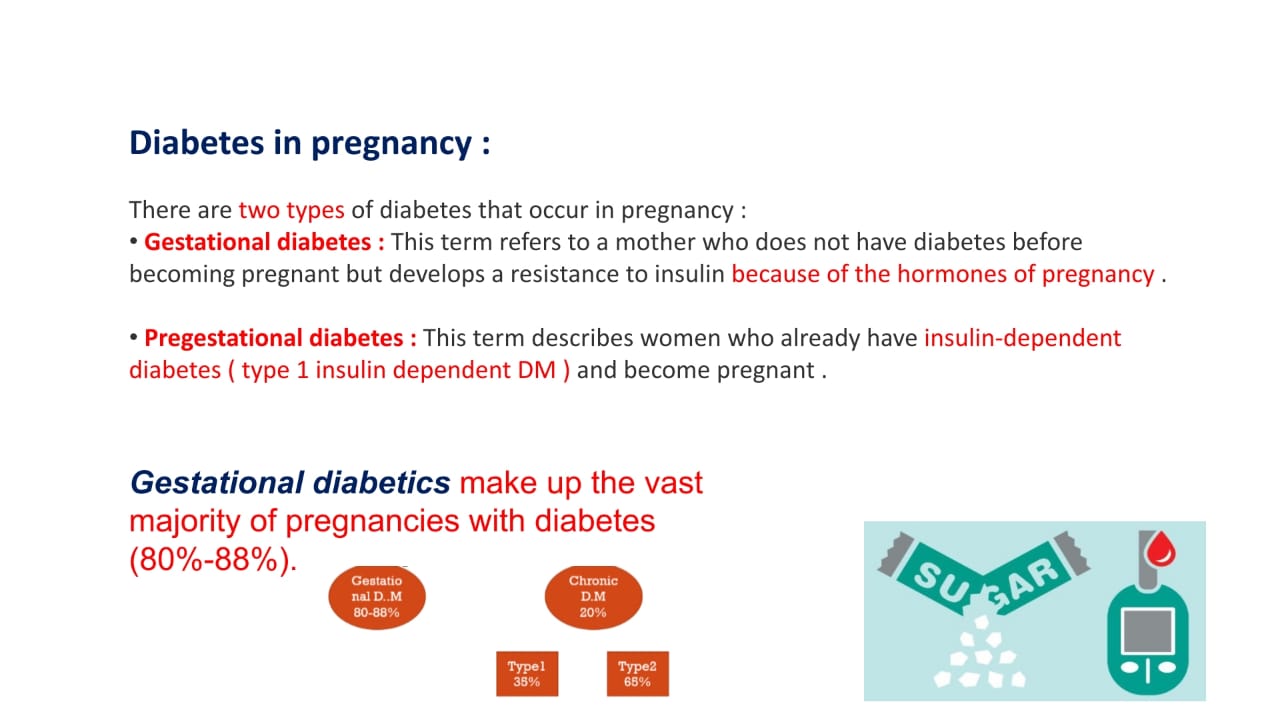 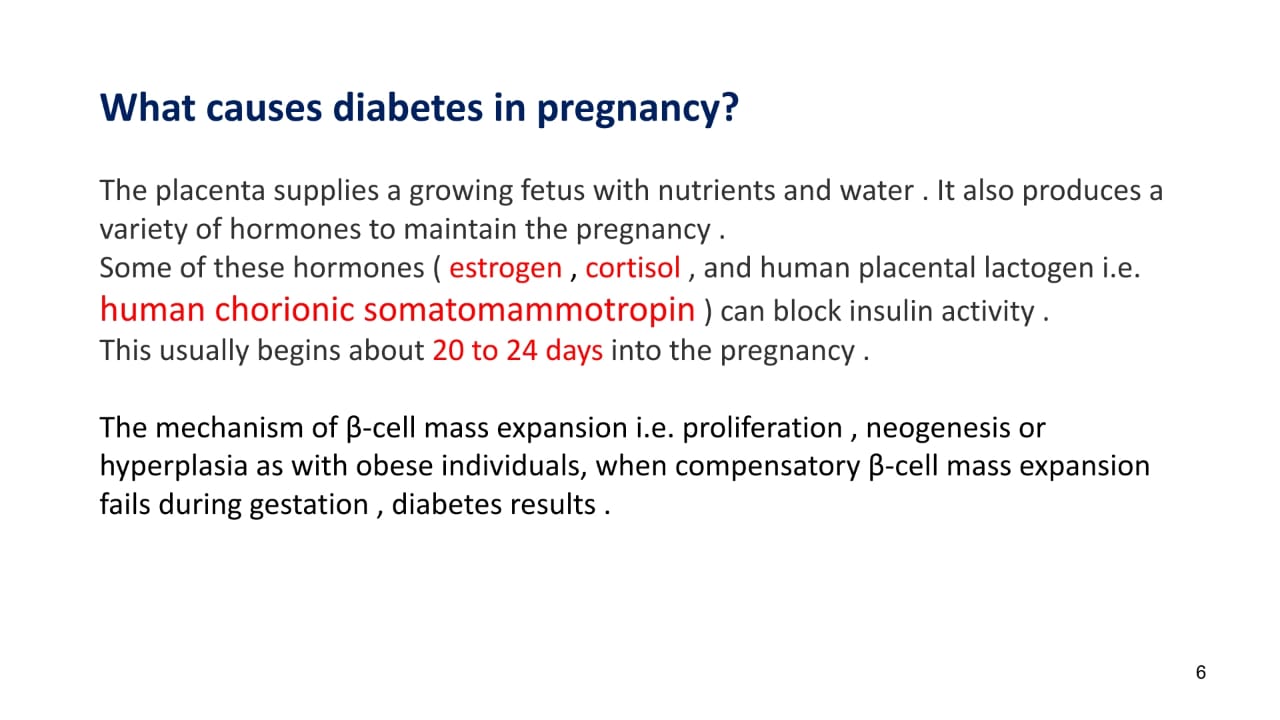 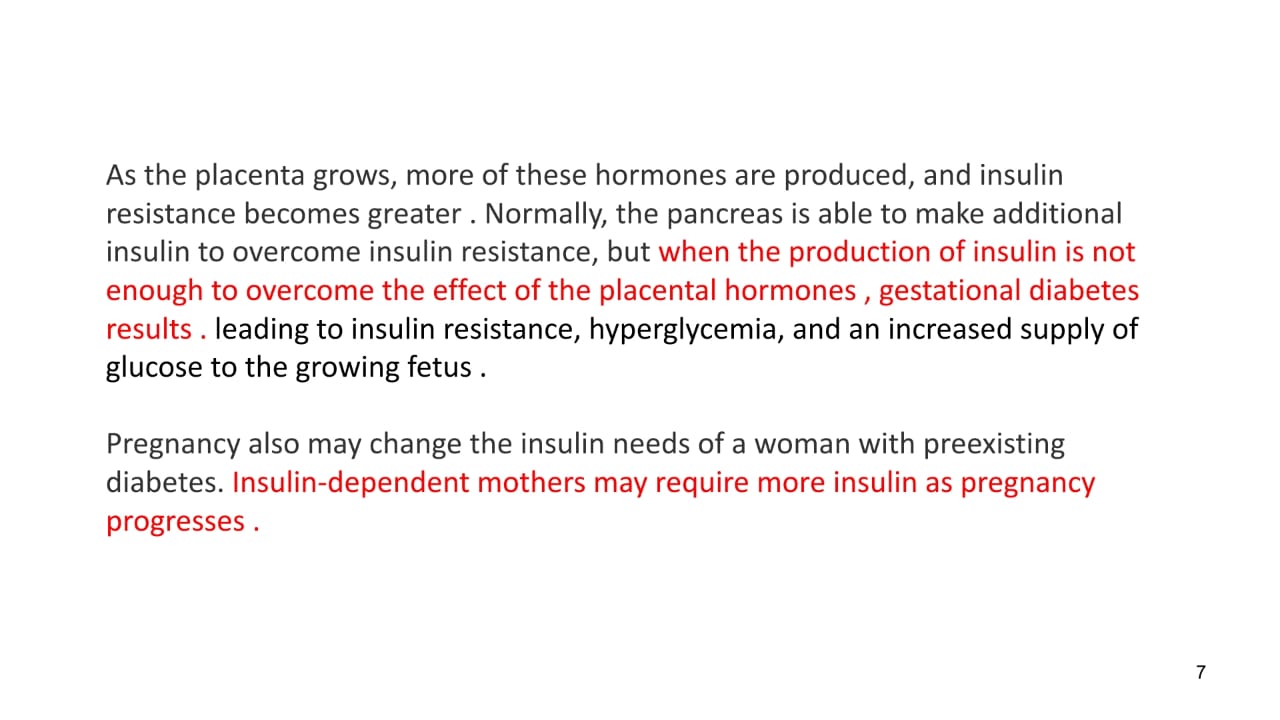 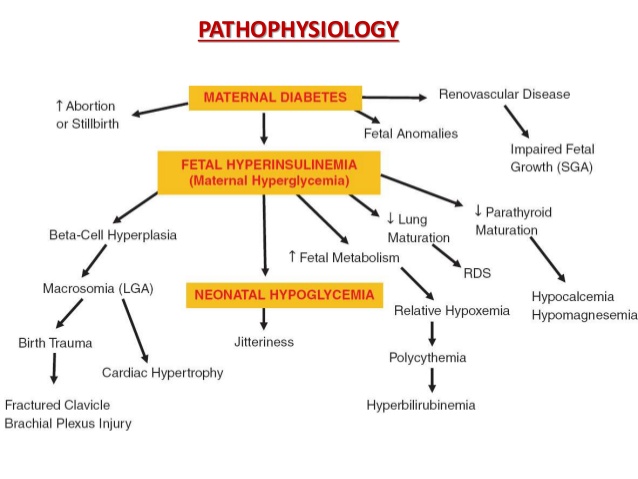 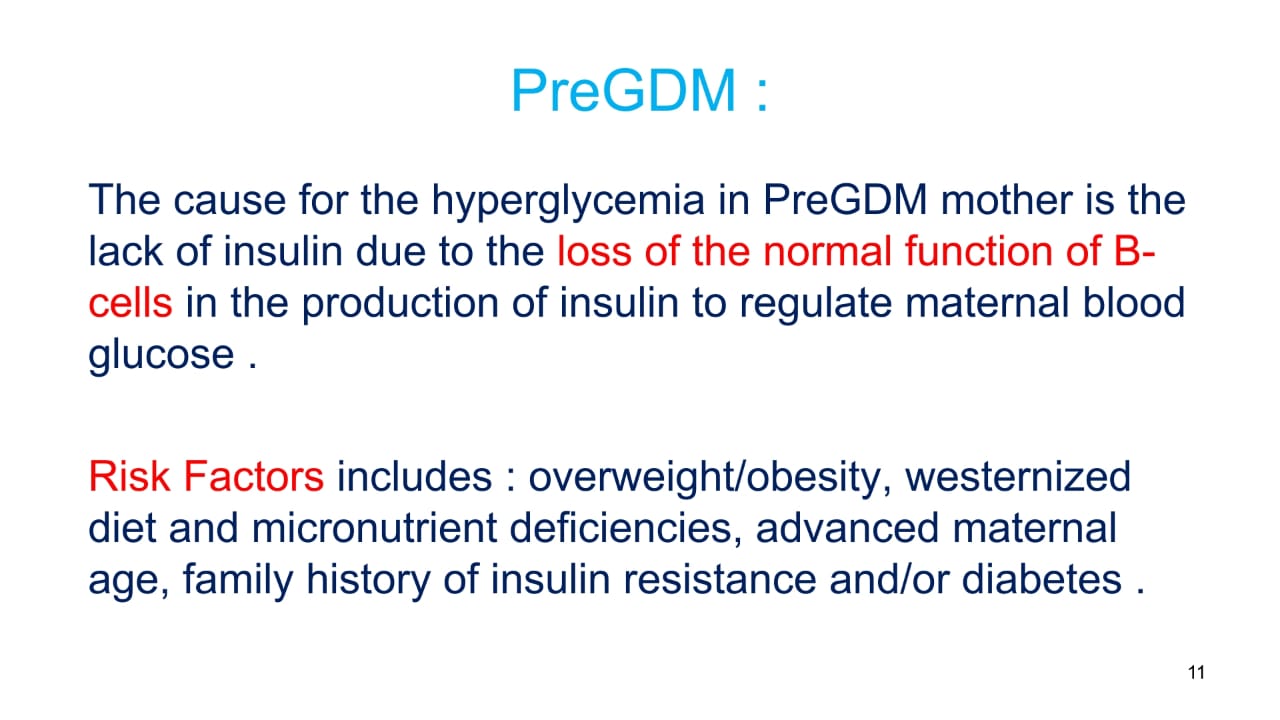 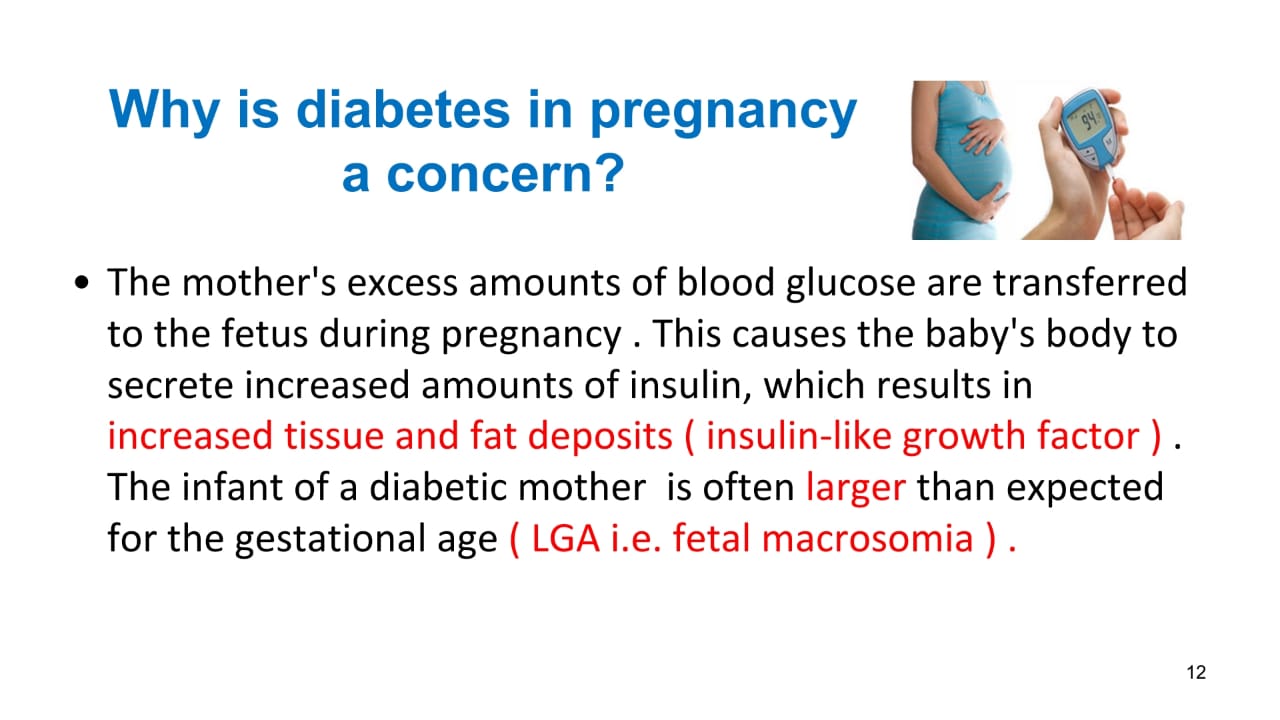 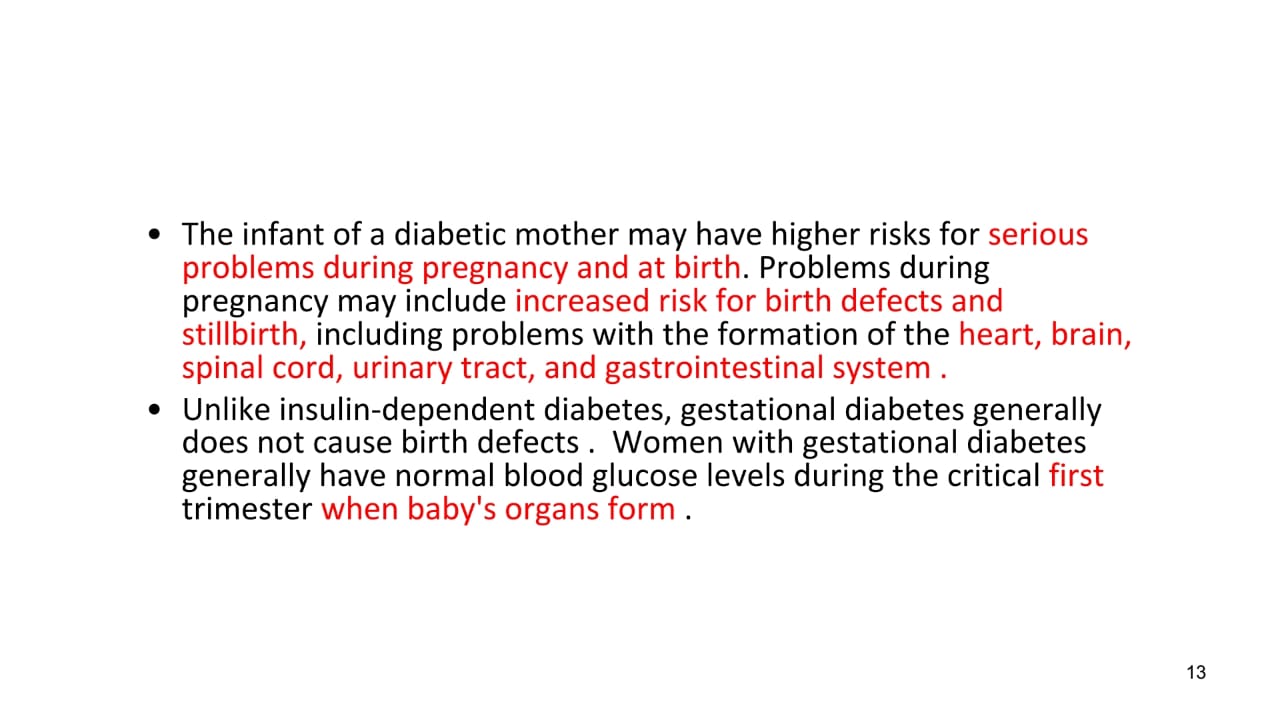 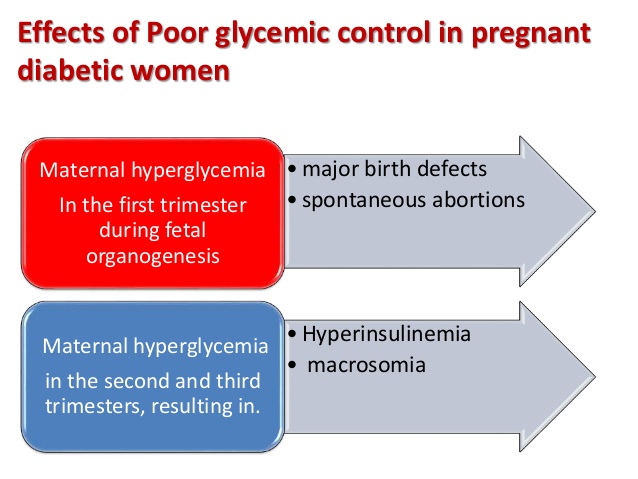 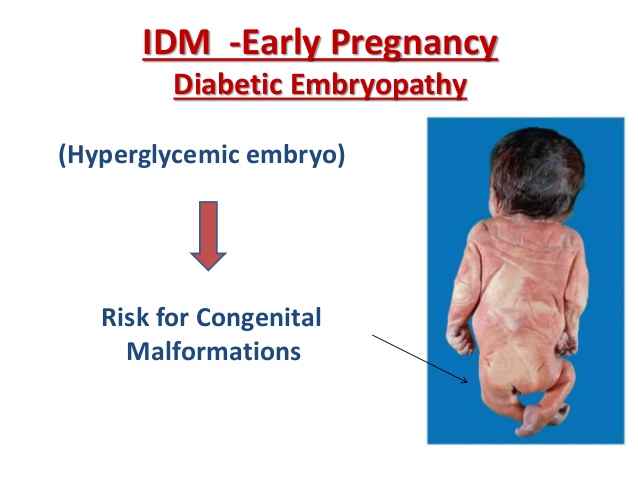 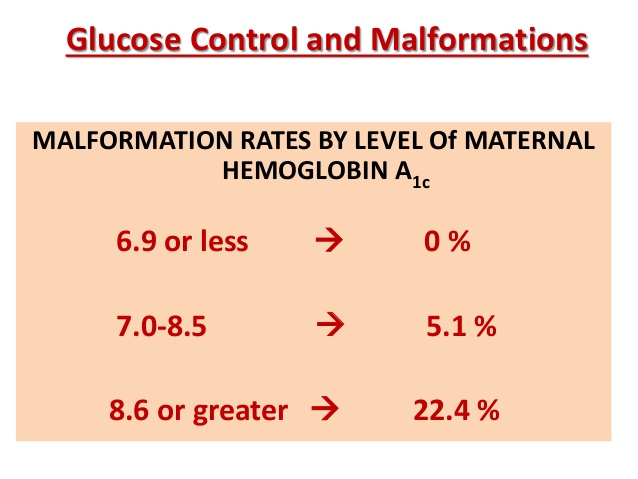 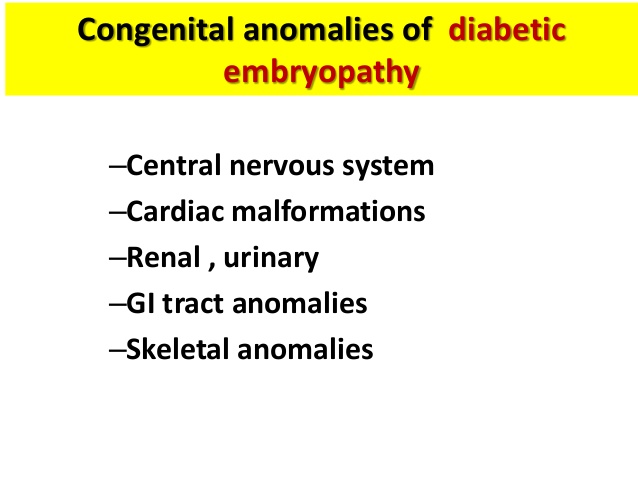 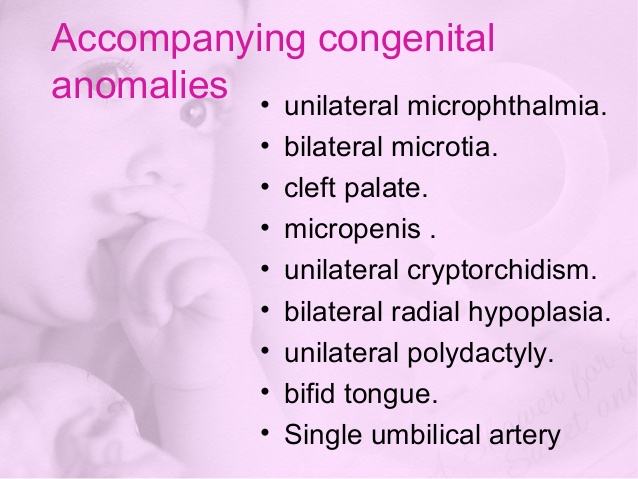 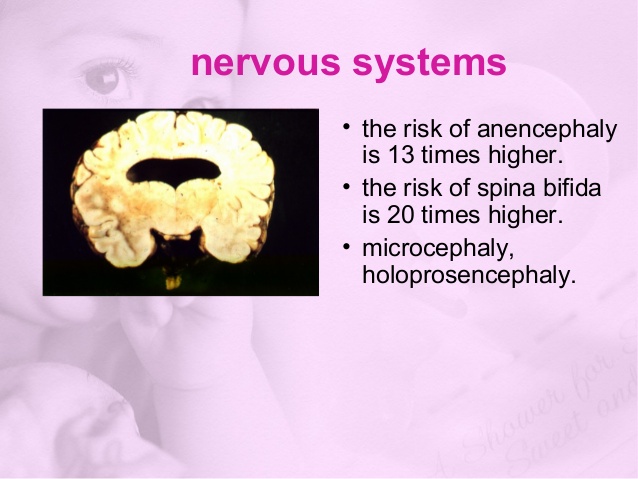 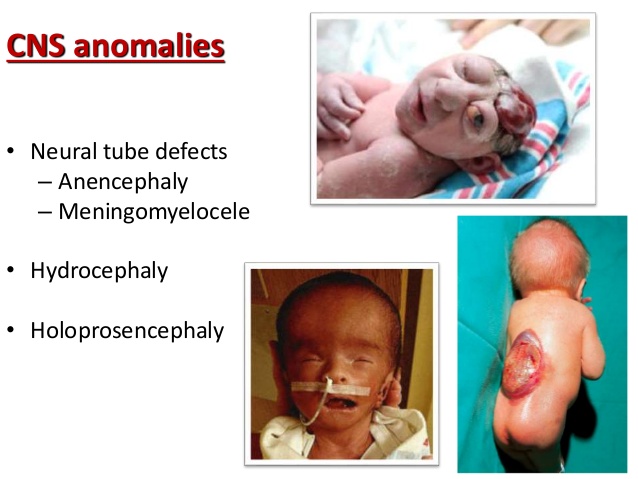 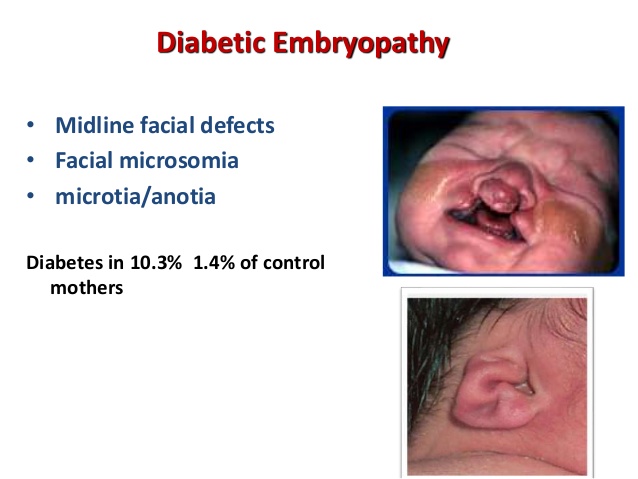 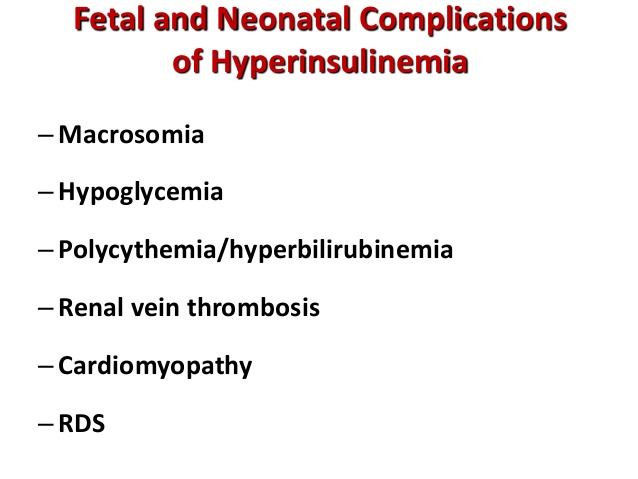 Macrosomia
Birth weight > 4 kg or > 90th percentile for gestational age
 26% of DMs and in 10% of NON DM
Physical findings:
Increased adipose tissue
Disproportionate
head/shoulder ratio
Plethoric
Large placenta & cord
Fetal Macrosomia
Birth injury:
Shoulder dystocia
Brachial plexus injury
Cephalohematoma
Subdural hemorrhage
Facial palsy
Clavicular or humeral fractures
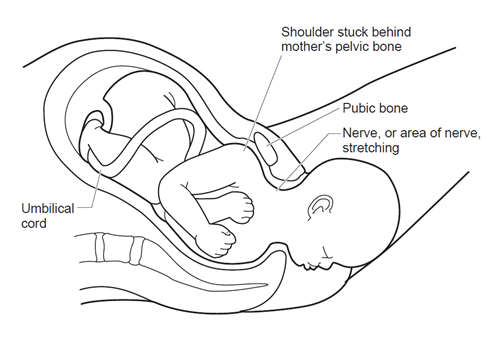 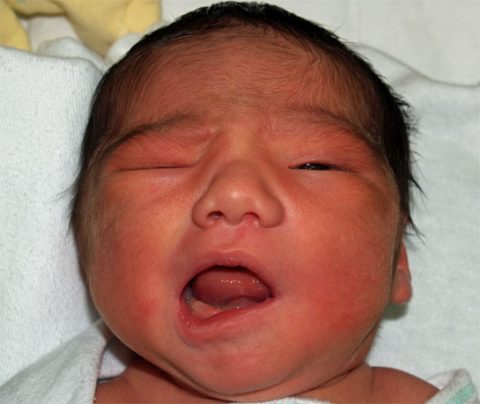 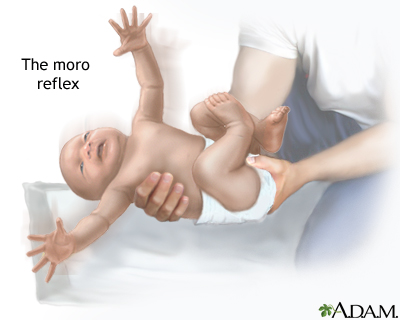 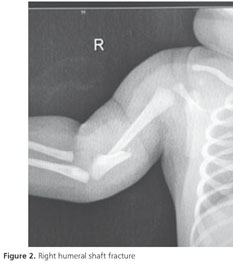 Premature delivery
• Spontaneous premature labor occurs
more frequently in diabetic pregnancies
• Causes:
Poor glycemic control.
associated high rate of urinary tract infections.
Maternal preeclampsia.
Metabolic / Hypoglycemia
- Hypoglycemia is caused by hyperinsulinemia due to hyperplasia of fetal pancreatic beta cells consequent to
maternal-fetal hyperglycemia.
- Because the continuous supply of glucose is stopped after birth, the neonate develops hypoglycemia
because of insufficient substrate.
-Strict glycemic control during pregnancy
decreases but does not abolish the risk
of neonatal hypoglycemia
Metabolic / Hypoglycemia
Hypoglycemia may present within the first few hours
may persist for as long as one week.
Or the neonate is asymptomatic.
- symptoms can be : jitteriness, irritability, poor feeding, weak cry, hypotonia, or frank seizure activity.
Hyperbilirubinemia
Definitions: 
Elevated indirect (unconjugated) bilirubin ≥10mg/dL in term infant.
Incidence in IDM 20-40%
Pathophysiology:
      -Increased bilirubin production;
               Polycythemia
               Liver immaturity
Hematologic/Polycythemia
Definition: hematocrit of more than 65 percent.
S&S: ruddy appearance, sluggish capillary refill, or respiratory distress.
Hyperviscosity increases the risk for:
stroke
Seizure
necrotizing enterocolitis
renal vein thrombosis.
SGA \ IUGR
- Impaired fetal growth may occur in as many as 20% of diabetic pregnancies, compared to a 10%
- Maternal vascular disease is the common cause of impaired fetal growth.
- has been associated with "too tight"
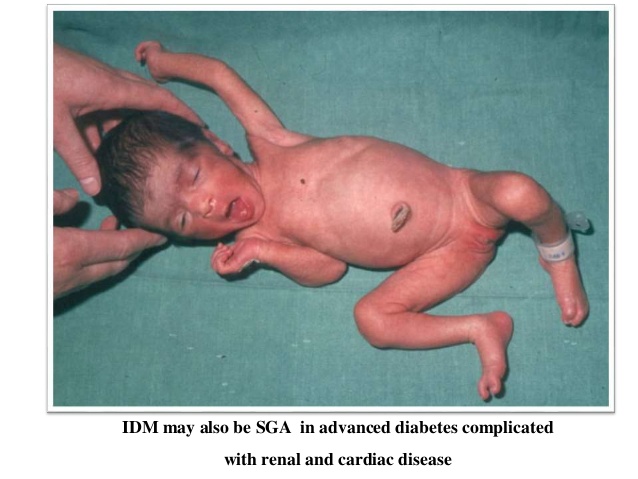 Treatment of the SGA baby :
1- Temperature controlled beds or incubators.
2- Tube feeding ( if the baby doesn’t have a strong       suck ) .
3- Checking for hypoglycemia .
4- Monitoring of oxygen levels .
Gl anomalies
Small Left Colon Syndrome
Bowel atresia
Bowel dysmotility (feeding intolerance)
small left colon syndrome
Defined as : a transient inability to pass meconium.
Presentation : lower bowel obstruction.
Diagnosis is made by barium enema and history of maternal diabetes.
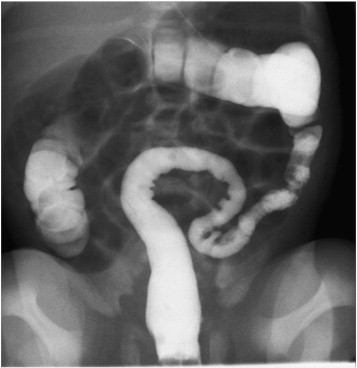 others
• Renal (eg: hydronephrosis, renal agenesis, ureteral duplication).
• Gastrointestinal (eg: duodenal or anorectal atresia)
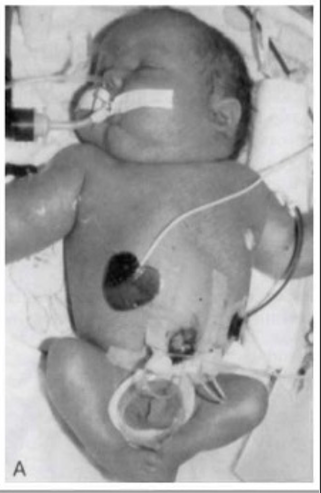 Skeletal Anomalies
Caudal Dysplasia 

Rare disorder (1/25000)

The most specific malformation related
to diabetes 200-400 times more often
in IDMs

Sacral genesis with hypoplastic pelvis

Usually with other malformations like:
femoral hypoplasia and club foot
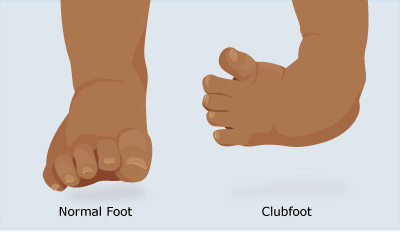 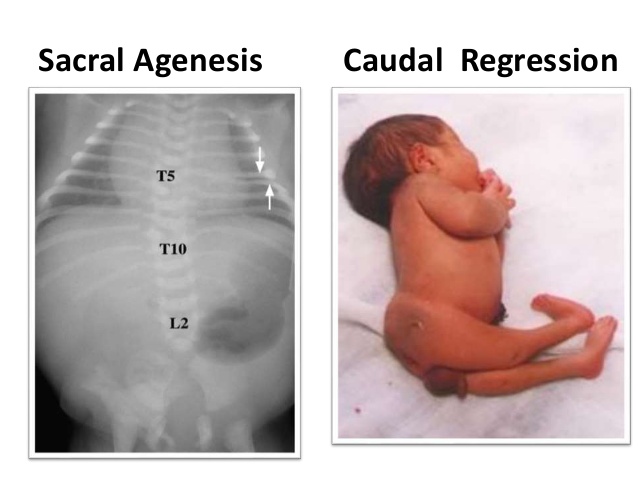 Caudal regression syndrome
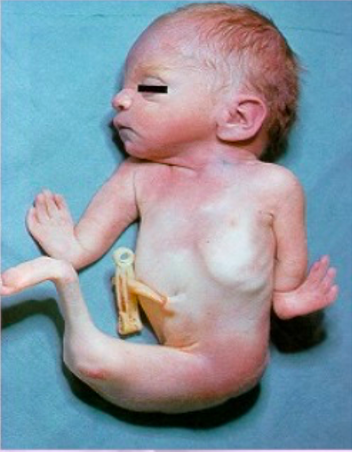 severe form called
sirenomelia (Mermaid
syndrome).

• is a lethal abnormality.
Cardiac anomalies
Cardiac functional abnormalities are present in up
to 30% of IDMs
interventricular septal hypertrophy and cardiomyopathy
Transposition of great vessels
Coarctation of the aorta
Atrial & Ventricular septal defects
Dextrocardia
Patent ductus arteriosus
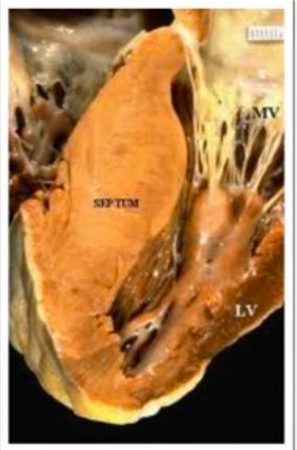 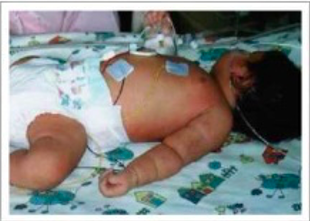 Cardiomyopathy
Hypertrophic Cardiomyopathy with
intraventricular hypertrophy may occur in as
many as 50% of these infants.

Infants often are asymptomatic, but 5 to 10
percent have respiratory distress or signs of
heart failure.

Symptomatic infants typically recover after
two to three weeks of supportive care.
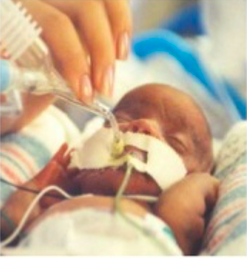 Respiratory Distress
• Transient Tachypnea of Newborn (delayed lung fluid clearance)
• Aspiration of meconium or amniotic fluid
• Prematurity
• Respiratory Distress Syndrome
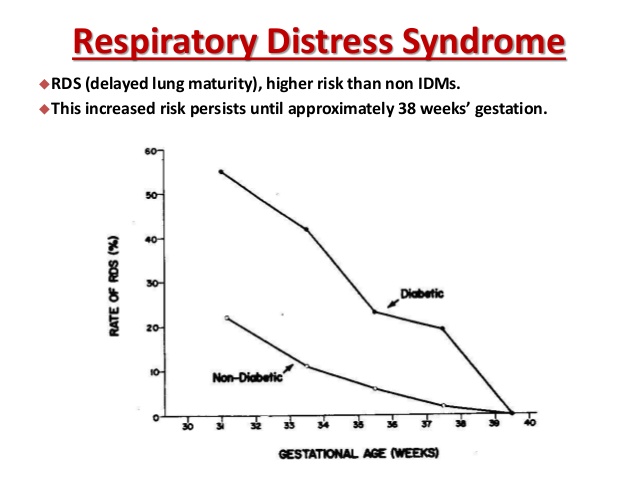 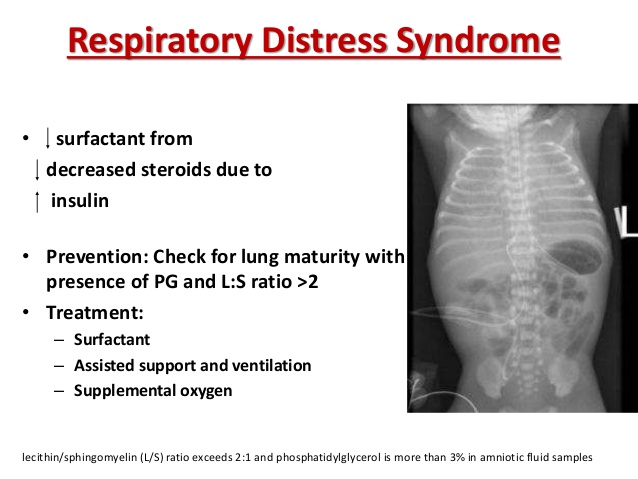 Metabolic / Hypocalcemia
- Definition: total serum calcium
concentration of less than 7 mg/dL (1.8
mmol/L) or an ionized calcium value of
less than 4 mg/dL (1 mmol/L)

- Hypocalcemia is thought to be caused
by the lower parathyroid hormone (PTH)
level.

- symptoms may include jitteriness or
seizure.

- In term infant ,self resolving no need to
tratment.
Metabolic / Hypo magnesium
- Definition: serum magnesium
concentration less than 1.5 mg/dL (0.75
mmol/L
- The mechanism is increased urinary
loss secondary to diabetes.
Prematurity may be a contributing
factor.
- the hypocalcemia may not respond to
treatment until the hypomagnesemia is
corrected
Treatment of electrolyte disturbances
In infants of diabetic mothers (IDMs), calcium and magnesium levels are commonly measured within the first hours after birth.  Ideally, ionized levels of these electrolytes should be obtained and used to properly manage these electrolyte disturbances..

Low levels may be treated by adding calcium gluconate to the IV solution to deliver 600-800 mg/kg/day of calcium gluconate.
*** Bolus therapy should be avoided unless cardiac arrhythmia is present. 

Bolus therapy may result in bradycardia.
[Speaker Notes: patient who is suspected of having hypomagnesemic-hypokalemic ventricular arrhythmias should receive 50 mEq of intravenous magnesium, given slowly over 8-24 hours. This dose can be repeated as necessary to maintain the plasma magnesium concentration above 1.0 mg/dL (0.4 mmol/L or 0.8 mEq/L)]
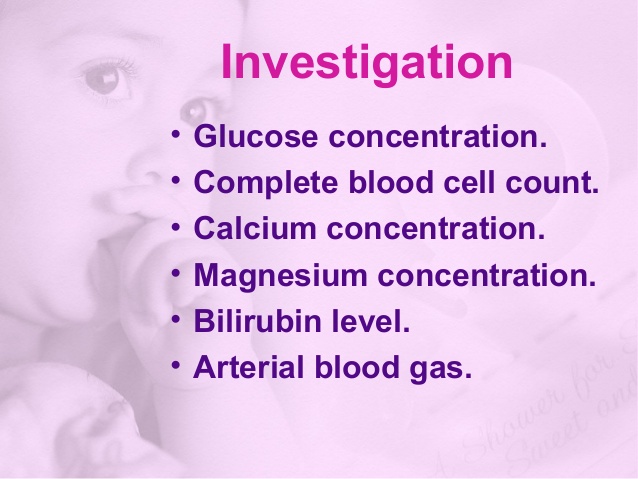 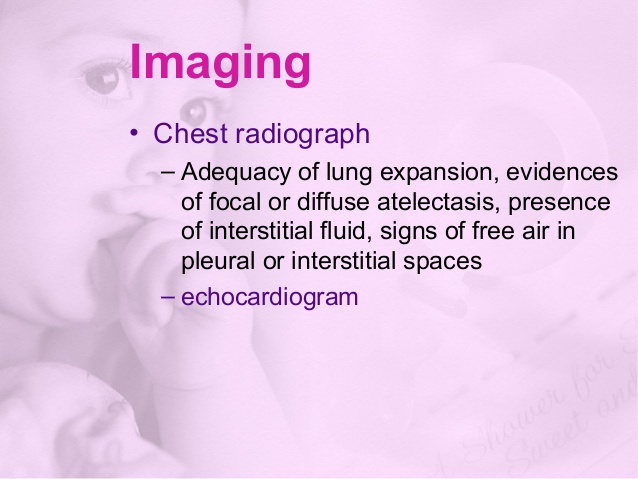 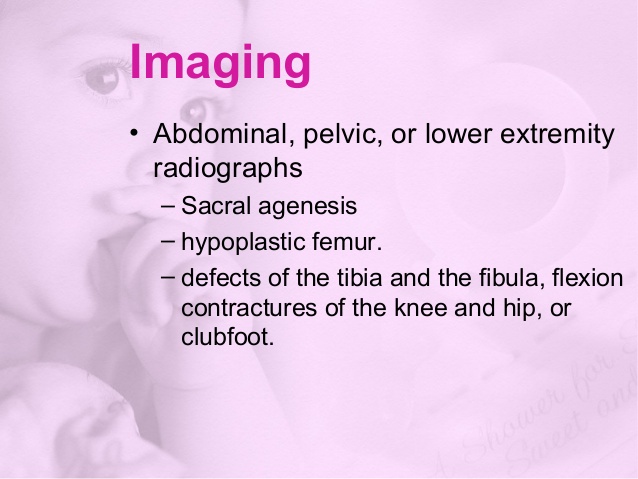 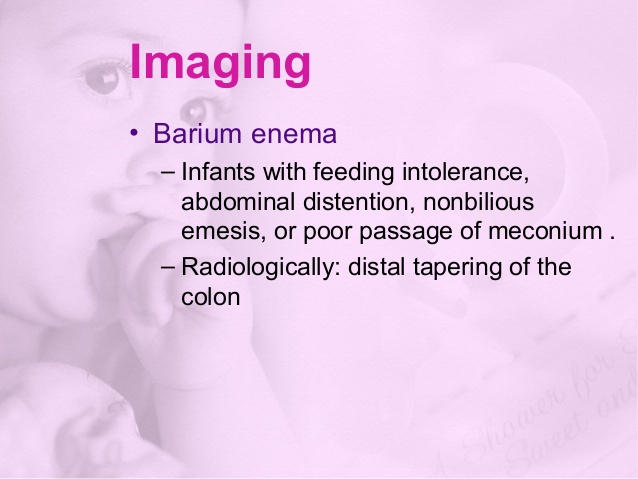 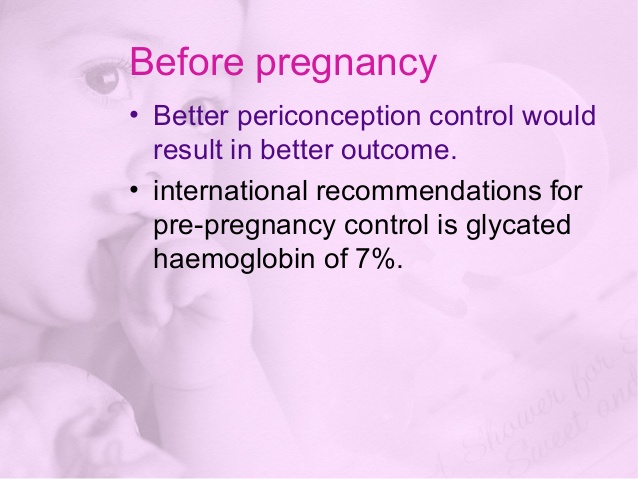 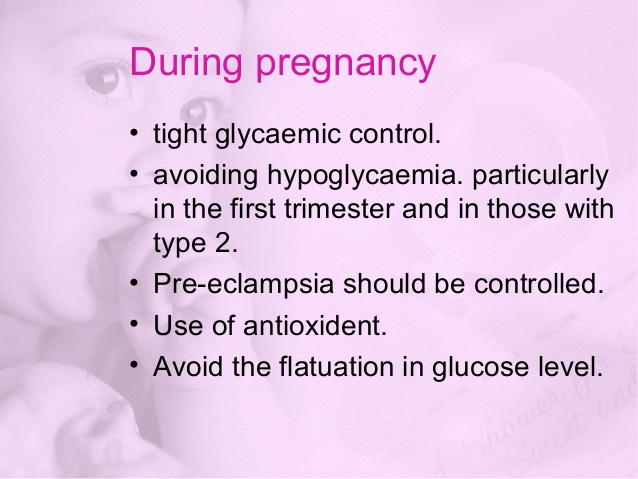 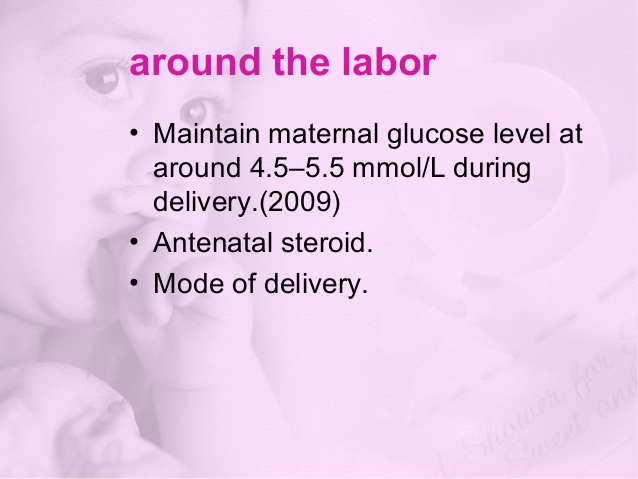 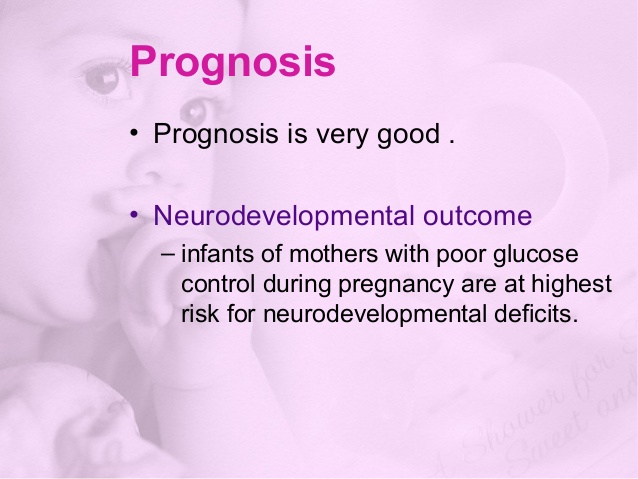 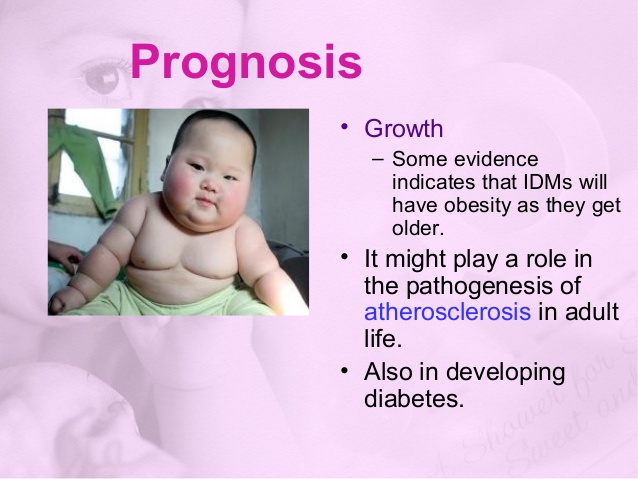 MANAGEMENT
Hypoglycemia : glucose <40 mg/dl , in infant of diabetic mother   it starts with in  1 hour of delivery
When to do random blood sugar test ?
Within  30-60 min of delivery . 
If the baby is hypoglycemic repeat the test again after 20-30 minutes up to three normal reading .
Act Fast in Treatment!
10 mins hypoglycemia may lead to brain insult

The Goal of treatment
is to maintain a blood glucose level of at least 45 mg/dL (2.5 mmol/L).

We have two modes of treatment: 
1. Enteric
2. Intravenous
Most important symptom is : 
  neurological manifestations as  jitteriness , convulsion

Other symptoms :
1- poor feeding
2- tremor like movements in the limbs
3- respiratory distress
4- tachypnea ( normal RR in neonate is : 40-60/min)
If the patient is Asymptomatic
1- Check respiratory rate : normal(40-60) breath/min

-if its >70 breath\min  don’t give oral feeding because of risk of aspiration (this is an indication of I.V feeding) .inability to tolerate oral feeding 

 -If RR <70 breath \min then start oral feeding .
Now if there are neither RS problems nor neurological manifestations:

1-start enteric feeding with follow up of blood 
sugar every 30 min, until we have 3 normal 
 readings (improve with time as 30, 40, 50 mg\dl )
 
2-then check B.S every 2-3 hours, until we have 3 normal readings. 

3-then every 6 hours .
How much will I feed the baby to maintain normal B.S ?
-Any full term baby should be fed 70-80 ml/kg in the first  24 hours .

- but in premature babies it’s more (80-90 ml/kg)-
-normal babies are usually fed every 3 hours,
 
but hypoglycemic babies should have frequent times of feeding , every 2 hours
Example
A full term baby whose weight is 4kg
In this baby ,total milk is 4x70 = 280 ml in 24 hours . 
 which means 
280/8=35ml every 3hour 
 
But  hypoglycemic babies 
 280/12= 24 ml every 2 hours
Check the blood sugar every 30 minutes , if the baby is still hypoglycemic what is the next step ?

-Increase the amount of feeding to 80 ml/kg ,
 so 4x80= 320 ml
 320/12 = 27ml every 2 hours 

If we increased the amount of feeding but the baby is still hypoglycemic what is next step ? 
  -Don’t increase the amount again , start I.V feeding .
Indications for I.V glucose
1- Neurological manifestations
2- Not responding to oral feeding 
3- Respiratory unstable
What if seizures are present??
Give ( 2- 4 mL/kg) bolus of D10W ( =200-400mg \kg) 
over 5 -10 minutes

If the baby doesn’t respond ( still seizure  )          Check B.S :
-  If it is low … give another bolus 
-  If it is normal BS… give anticonvulsants 

If we give bolus and the baby responded (no seizure ) but he is still in hypoglycemia , start I.V fluid (follow by a continuous infusion of glucose at 6-8 mg/kg/min.)
[Speaker Notes: Otherwhise ( like symp. Or asymp. ) DON’T give bolus because it cause rebound hypoglycemia .
Bolus IV glucose only for convulsions or CNS manifestations . 
We still giving bolus until convulsion stop .]
Important Information
Normal glucose infusion rate is :
 4-6 mg/kg/minute 

But in these babies the rate increases to become : 
 6-8 mg/kg/minute
 (they are at high risk of hypoglycemia)

glucose infusion rate (mg/kg/min)   =   % dextrose * I.V rate (mL/h) /6 x body weight (kg)
Determination Of Fluid Type
Concentration of fluid = amount of sugar per day / volume of fluid per day
  = (wt * glu infusion rate 6-8 mg / kg / min *  minutes in 24 hs)  /   (70 *wt)

So if baby is 4 kg , how much do I give him ?
 amount = 4*7*1440 = 40320 /1000 = 40 g /day (amount per day )
 Volume per day = 70*4 =280 ml
In this baby concentration of fluid  = 40/280 
 = 14% glucose 

How many ml per hour should I give ? 
280/24 = 11 ml/hour of glucose water 14%

If the infant requires a dextrose concentration of more than 12.5 , placement of a central venous catheter may be considered to avoid venous sclerosis
If the Baby is still hypoglycemic , what is next step ?
Increase glucose infusion rate by 2mg/kg = 10 mg/kg/min , 
 so
 (10x4x1440)/1000 = 58 g
- Glucose concentration = amount/volume 
 = 58 /280 
 = 20% glucose
If after 30 minutes still hypoglycemic ?
Increase glucose infusion rate by 2mg/kg = 12 mg/kg/min , 
so  
  (12x4x1440)/1000 =  69 g  
concentration = 69/280
 = 25% glucose
If still not responding
Maximum glucose infusion rate = 15 mg/kg/min 
If baby still not responding now its consider (intractable hypoglycemia )  and send critical sample for patient : ( insulin ,cortisol, FA, T3,T4)

Then :
give Glucagon 1 mg I.V infusion  or IM 
(best ) (increases blood suger level and prevents it from dropping too low )
Premature? IUGR?
LGA?
If the baby is still not responding
1- Hydrocortisone (5 mg/kg/day divided in two doses intravenously) or Prednisone (2 mg/kg /day orally). It affects the cognition of the baby)

2- Octreotide  (somatostatin analogue ) : 
( 2 – 10 mg/kg/day SC/IV divided q 12hr ; increase on basis 
of response )

3- Diazoxide : which is antihypertensive drug (arterial vasodilator) , but one of its side affect is hyperglycemia 
 2-5 mg/kg orally every 8 hrs
If still not responding ?
We suggest that the diagnosis is : insulinoma 

So we do pancreatic CT

Treatment : Subtotal pancreatectomy
Prophylactic Measures
1- frequent prenatal evaluations of all women with diabetes and pregnant women with gestational diabetes

2- evaluation of fetal maturity

3- biophysical profile

4- doppler velocimetry (to check blood flow in the umbilical cord or between the uterus and the placenta)

5- planning of the delivery of these infants in hospitals where expert obstetric and pediatric care is continuously available
NOTE:
- Women with type 1 diabetes who have tight glucose control during pregnancy (average daily glucose levels <95 mg/dL) deliver infants with birth weights and anthropomorphic features similar to those of infants of nondiabetic mothers